المحاضرة الأولى
المحور الأول : الواقع الجغرافي لمصر الفرعونية .

الجغرافية علم قديم جديد في آن واحد ، بدأ فيه الجغرافيون منذ القدم يتأملوا وجه الارض من حولهم وأمام ناظرهم ، قبل ان يصفوا ما يرون ، ويحاولوا ربط  الأحداث والظواهر بعضها ببعض .

 أثر العوامل الطبيعية في حضارة بلاد النيل :
ويمكن لنا إن نجعل العوامل الطبيعية المؤثرة في العمران في فترة الأسرات المصرية فيما يلي :
التغير المناخي في إتجاه الجفاف .
تذبذب فيضان نهر النيل.
إتساع الوادى واختلاف وتغير طوبو غرافيته  . 
العوامل البشرية المؤثرة في العمران فتكمن في ما يلي: 
تطور معرفة الأنسان المصري القديم التي أعكست على إستغلاله للبيئة. 
التأثيرات البشرية الوافدة على مصر وآثارها العمرانية  .
المحور الثاني : أقسام سطح مصر
وقد قسم الجغرافيون  سطح مصر الى ثلاثة اقسام : 
وادي النيل:  الذي أطلق عليه المصريون قديما (تو- ريس) ويعرف الأن بالوجه القبلي أو الصعيد ويقع في جنوب مصر . ويجري في هذا الوادي نهر النيل الذي يأتيه قادماً من الحبشة والسودان ويتجه شمالاً.
الدلتا: ثاني أقسام سطح الجغرافية الذي سماهُ المصريون القدماء ( تامح)  وهي القسم الأسفل من مصر،  وتعرف اليوم بأسم الوجه البحري وتقع في شمال مصر  وحدها الجنوبي الى القاهرة وهي أرض مثلثة الشكل تسقيها فروع نهر النيل والترع المتشقبة منها. 
الصحاري:  هي ثالث اقسام سطح الجغرافية التي تقسم الى الصحراء الشرقية ( صحراء العرب) والصحراء الغريبة (الصحراء الليبية  وشبه جزيرة سيناء)، ومن أشهرها وادي الحمامات التي سلكتها القوافل التجارية القادمة من ( بلاد بوند ) عبر البحر الأحمر ، إذ  امتازت  هذه الوديان بوفرة المياه التي كانت تصب في وادي النيل في العصور المطيرة .
المحور الثالث: الموقع الجغرافي وأثره في عزلة بلاد النيل
تقع مصر في الجانب الشمالي الشرقي لقارة أفريقيا ، حيث كانت نقطة التلاقي بين القارات أسيا وأوربا وأفريقيا  , وإن أهم ما يميز موقع مصر هو عزلتها الجغرافية , حيث يكاد يكون إقليماً مقفولاً يشبه الأنبوب المختوم المعزول عن الخارج . 
كما إستفاد المصريون القدماء من البيئة الصحراوية الرملية , عندما إتخذوا منها مكاناً لدفن موتاهم وبناء معابدهم , فقد حافظت تلك البيئة على القبور وما حوته من مخلفات أثرية ساعدت المؤرخين في معرفة العصور القديمة من تاريخ مصر.
وقد سميت  مصر بأرض الكنانة وهي التسمية التي جرت بها الألسنة والأقلام  على إنها الارض " المكنونة " التي صانها الله وحفظها في قلب الصحراء و (الكنان) في اللغة هو ما يستر الشيء وبقية من جوانبه ، و "الكنانه " هي " الجعبة " الصغيرة من الجلد تحفظ فيها عيدان النصال أو النبل ( تحمل على الكتف عادة ) لتطلق منها  عند الحاجة بالقوس.
نهر النيل في مصر القديمة
المحور الرابع : الموقع الجغرافي وأثره على سكان بلاد النيل
قبل الألف السادس قبل الميلاد كان سكان مصر يقطنون الصحراء ويسعون الى الحصول على  مصادر الرزق التي كانت عادة ما توجد بجوار برك وعيون المياه ، وكانت المواد الوحيدة التي يعتمدون عليها في صنع آلاتهم وحاجاتهم هي الأحجار، وكانوا يسعون دائماً الى تطويرها للإستفادة منها للقتال والصيد.
أما  في بداية الألف السادس ق. م إستقر المصريون القدماء على ضفتي النيل  في الشمال والجنوب  ، وبدأت رحلة المصري القديم والتي كانت شاقة ومظنية مع البيئة من حوله ، وساهمت مقومات الحضارة المتوفرة على أرض مصر من  مياه النيل والارض الخصبة والمناخ المعتدل والمجهودات البشرية، وتوفير وسائل الاستقلال والانطلاق الى بناء حضارة على ضفتي النيل. 
	فإن أبرز ما يميز مصر في جغرافيتها وتاريخها نهرها العظيم "النيل"مصدر الحياة والخصب ، حيث إنقسمت مصر جغرافياً وتاريخياً الى قسمين هما: مصر العليا (أرض الصعيد) في الجنوب.  ومصر السفلى ( الدلتا البحرية) في الشمال,  وتعد الدلتا من أخصب بقاع الارض لأن أرضها رسوبية وتغمرها مياه الفيضان في كل سنة إذ  لولاه لأصبحت مصر صحراء جرداء فهو قطر عديم المطر بوجه أساسي , فيكون النيل وما على جانبيه من الأراضي الضيقة بلاد مصر التي يمكن فيها الحياة ، وقد عمل ضيق هذه الاراضي على تكاثف قرى الفلاحين , وجعل القرية تكون لصق القرية إقتصاداً  بالاراضي القابلة للزراعة.
المحور الخامس : نهر النيل وأثره على حضارة النيل
ظهر النيل الحالي بعد إن نجح في حفر مجراه خلال العصر الميوسيني بفعل التعرية متجهاً نحو الشمال وفقاً لميل الأرض شاقاً طريقه  وسط صحارى مصر (الشرقية والغربية ) ، وأطلق المصرين القدماء أسماء عديدة على نهر النيل (حابي) كما سموه (اترعا) أي المجرى العظيم ، ويعتبر نهر النيل بالنسبة لمصر مصدر الحياة والخصب .
وعلى هذا  فقد كان فيضان النيل أثره الكبير في حياة المصريين إذ إنه يتلائم والدورة والزراعية مما  جعل أرض مصر تعطي غليتين وربما ثلاث في السنة , لقد أُعتبر النيل من أكثر انهار العالم إتزاناً  وذلك لكونه لا يسلك سلوكاً مفاجئاً في فيضانه , بالأضافة الى إنه يحمل من النهر ما يكفي لتخصيب الأرض دون إن يؤدي الى طمر القنوات كما ان مياهه خالية من الاملاح .
أدرك المصريون القدماء  أهمية النيل  فقدسوه  وعظموهُ وتصوروهُ على شكل إنسان ، وكتبوا عنه كثيرا .
المحور السادس : الواقع التاريخي لبلاد النيل/ 1
قبل الولوج بالواقع التاريخي لبلاد النيل لا بد من البحث عن مصادر تأريخه  وحضارته فبالتالي لا بد من القول إن الفضل الاول يعود الى تلك التنقيبات  والتحريات الآثارية التي بدأت في  القرن التاسع عشر الميلادي والتي شهدتها تلك المواقع الحضارية وبأيدي العلماء الاثاريين ، وقد صاحبت تلك الرحلة الطويلة بحوثاً علمية مكثفة ، وكان في مقدمة تلك  البحوث والجهود العلمية الواسعة هو حل رموز الخط الهيروغليفي الذي شرع في حلها العالم الاثاري (شامبليون) عام (1821 م) , كما ويعتبر المنقب (فلندرز بتري) أول من عمل في تحديد الادوار التاريخيه عن حضارة بلاد النيل . 

تمثال  للعالم الفرنسي ( جون فرانسو شامبليون)   في المتحف المصري
في القاهرة .
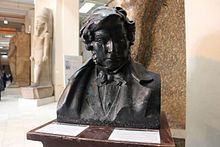 المحور السابع : الواقع التاريخي لبلاد النيل/2
إن أهم ما يميز الآثار المصرية عن غيرها هو بقائها سالمة ومحفوظة والكثير منها شاخصة للإعيان كالمسلات والاهرامات والمعابد فضلا عن المناخ الجاف الذي حافظ عليها من العوامل التي ساهمت ومكنت الاثاريين من التنقيب والبحث .
كما ويعتبر الكاهن المصري (منيثو) اشهر ما خلفه لنا عن الحضارة المصرية هي الوثائق المكتوبة عن اثبات اسماء الملوك المصريين الذي شرع في تدوينها في القرن الثالث ق.م في عهد (بطليموس فيلاد لفوس) حيث كلفه الاخير في كتابة تأريخ مصر القديمة ، فضلاً عن إسهاماته في تقسيم تاريخ مصر القديمة حسب الاسر الحاكمة والبالغة (31) أسرة وقد اتبعه الباحثين المحدثين في التاريخ القديم وفق ثلاثة عصور تأريخية كبرى ،  وإن من بين الوثائق المهمة التي كشفت عن تأريخ وحضارة بلاد النيل هي تلك الوثيقة الشهيرة بأسم ( برديه تورين) التي يرجع تاريخ تدوينها الى حدود (1300 ق.م) والتي تحوي على نحو(300) ملكاً وهي محفوظة حالياً في إيطاليا. 
والوثيقة الاخرى هي (حجر بالرمو) التي تعتبر من المصادر المهمة التي دونها المصريون القدامى عن ملوكهم والتي تعود الى حدود (2700 ق.م) والتي عثر عليها في مدينة (منف) وهي محفوظة في متحف صقلية عام 1877م.
المحور الثامن : الواقع التاريخي لبلاد النيل / 3
كما تُعد الاساطير والملاحم من الوثائق المهمة من مصادر التاريخ المصري والتي كشفت عن تلك الحضارة الموغلة بالقدم حيث كانت تتعلق بقصة الخليقة كخلق (آتوم) وخلق الاله (بتاح) والاله (آتون) واسطورة صيد التنين وخلق الحيوانات ، فضلاً عن ما ذكرته الكتب المقدسة مثل التوراة حيث أوردت من القصص التي حدثت في العصور القديمة والقرآن الكريم كقصة سيدنا ابراهيم ويوسف وموسى (عليهم السلام) والتي من خلالها عرفت العقائد المصرية القديمة. 
               ملحمة مصر                                           أسطورة مصر
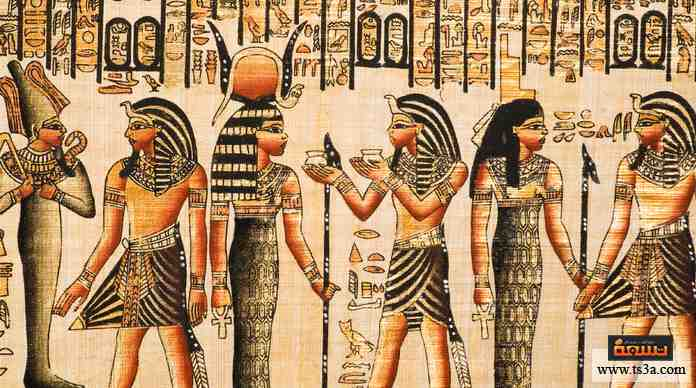 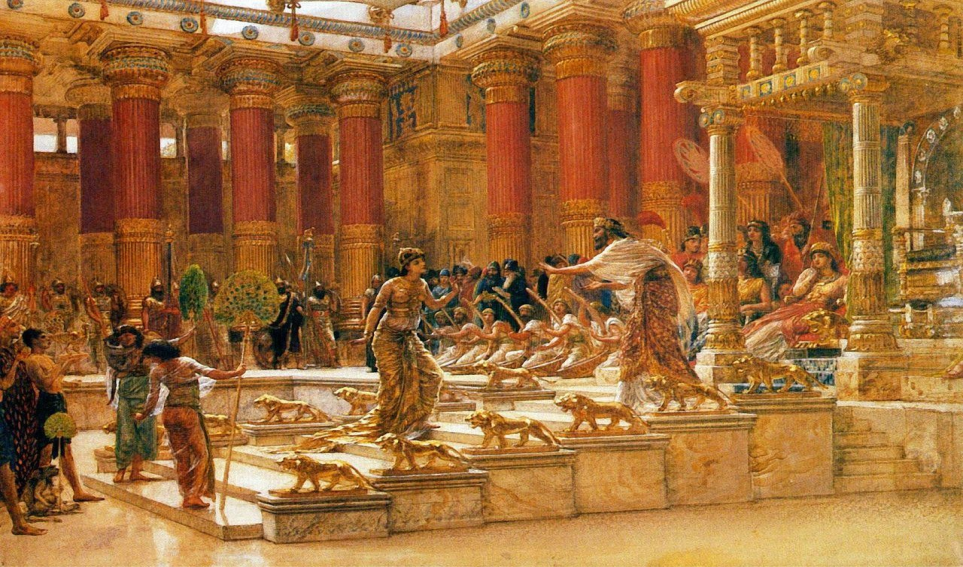 المحور التاسع  : الواقع التاريخي لبلاد النيل / 4
بدأت الحياة السياسية في مصر القديمة منذ فجر التاريخ على هيئة دويلات تنتشر في مصر العليا والسفلى , حيث يرجح عددها كان (42) دويلة لكل منها حاكمها وديانتها وإلهها الخاص بها حتى توحدت تلك الدويلات بمملكتين منفصلتين المملكة الجنوبية وعاصمتها (نخين) والمملكة الشمالية وعاصمتها (بوتو) في الدلتا،  وبعد حيناً من الزمن تمكن أحد الملوك والذي يرجح انه مينا من مملكة الجنوب في ضم مملكة الشمال وتوحيدها في مملكة واحدة حيث لقب نفسه بملك (مصر العليا والسفلى ).
المحور العاشر/ الواقع التاريخي لبلاد النيل / 5
وهنا لا بد من الاشارة  الى حوليات الملوك ونقوشهم التأريخية على جدران المعابد والقبور التي ساهمت كثيراً في تحديد الآثار المصرية وادوارها التأريخية  منذ الالف الثالث قبل الميلاد. ومنها (اثبات الكرنك) التي عثر عليها  معبد الكرنك والتي تحوي على (61) ملكاً وكذلك بدأت الحياة السياسية في مصر القديمة منذ فجر التاريخ على هيئة دويلات تنتشر في مصر العليا والسفلى , حيث يرجح عددها كان (42) دويلة لكل منها حاكمها وديانتها وإلهها الخاص بها حتى توحدت تلك الدويلات بمملكتين منفصلتين المملكة الجنوبية وعاصمتها (نخين) والمملكة الشمالية وعاصمتها (بوتو) في الدلتا،  وبعد حيناً من الزمن تمكن أحد الملوك والذي يرجح انه مينا من مملكة الجنوب في ضم مملكة الشمال وتوحيدها في مملكة واحدة حيث لقب نفسه بملك (مصر العليا والسفلى ).



                       (نقوش تاريخية على جدران المعابد)
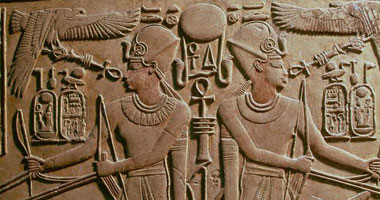 المحاضرة الثانية
المحور الاول : مصادر تاريخ مصر القديمة

تعتمد الدراسة في تاريخ وادي النيل على مصادر أربعة رئيسة، هي الآثار المصرية القديمة، وكتابات الرحــالة ، والمـــؤرخين الأغريق والرومان، ثم مصادر بلدان الشرق الأدنى القديم لتأريخ مصر القديمة ، وأخيراً الكتب المقدسة .
المحور الثاني : آثار مصر القديمة   / 1
الآثار التي تركها المصريون القدماء سواء كانت المادية منها أو الكتابية تُعد المصدر الأول والأساس لدراسة تأريخ وحضارة مصر الفراعنة كونها المصدر الذي عاصر الاحداث ، وهي خير شاهد على تصوير مختلف أوجه الحياة المصرية القديمة سواء في الجانب السياسي او الاجتماعي او الاقتصادي او الديني او الادبي او الفني ، وكل ما تركه الانسان في وادي النيل بقصد او بغير قصد.

اهم ما يميز تلك الاثار هو وفرتها وبقاء معظمها سالمـا ومحـفـوظــا من التــلف ، كما ان الكثير منها ونتيجة استخدام الحجارة الصلدة بقي شاخصاً يجلب اليه الأنظار كالأهرام والمعابد الكبيرة والمسلات ، وكان لمناخ مصر الجاف دوراً كبيراً في المحافظة على تلك الاثار لاسيما المطمورة داخل الأرض،  بالإضافة الى ان المصريين قد اتخذوا من حافات الصحراء مكانا لدفن موتاهم وإيداع كل ما يحتاجون اليه من مستلزمات تخص الحياة الآخرة ، في حين بقيت الأراضي الزراعية الضيقة على جانبي النيل مكاناً للزرع والسكنى ، فسلمت بذلك قبورهم والأشياء التي اودعوها فيها بفعل جفاف ارض الصحراء ، اما الاثار التي بقيت في بيوت السكنى فقد أصابها البلى بسبب عوامل التربة.
المحور الثالث :  آثار مصر القديمة  / 2
وهناك سبب مهم لوفرة الآثار من مصر وقيام ذلك الكم الهائل من الآثار الضخمة الشاخصة هو عقائد المصريون القدماء الدينية لا سيما فيما يخص حياة ما بعدا الموت التي قضت ان يقيموا مختلف الاشكال المعمارية من دنيوية ودينية وجنائزية، وهكذا فكثيراً ما توصف حضارتهم بانها حضارة الموت والمــوتى ، اذ  ان معظم الآثار التي خلفها لنا سكان وادي النيل وكانت مصدراً مهم لمعرفة حضارتهم قد عُثر عليها في القبور ، سواء ما كان منها القبور الملكية والمعابد الخاصة بها او في قبور عامة الشعب.
المحاضرة الثالثة
المحور الاول: تقسم المصادر الاثارية المصرية القديمة الى قسمين:
  
الــقــســم الأول : المصادر المادية
ويقصد بها الأحجار والفخار والمنحوتات ، وأنـــواع الأثـــاث والمعابد والقصور والأهرامات والمباني العامة وغيرها،  وعلى الرغم من ان هذه  المصادر غير مكتوبة لكنها تقدم معلومات مهمة جداً ومباشرة عن تطور نشاط الأنسان المصري القديم في مجالات عدة ، منها الصناعة وفن النحت والرسم وفن العمارة ، وفي عصور ما قبل التاريخ كان للفخار والبناء البسيط دور سهل على العلماء في التعرف على انتقال الانسان من طور حضاري الى آخر.
المحور الثاني :  المصادر الكتابية
القسم الثاني: المصادر الكتابية
وهي الكتابات التي دونها الكتبة المصريون القدماء من وقت وقوع الحدث او لا يبعد عنه كثيراً ، وتعد الأكثر الأهمية من ناحية تاريخية ، وهنا استعمل المصريون اللوحات الحجرية وورق البردي وجدران المعابد والقصور والقبور لتدوين كتاباتهم سواء كانت تاريخية ام عليمة ام ادبية. 
انواع المصادر الكتابية : 
1.  الاثباتات .                                         5. نصوص دينية 
2.  قوائم الانساب .                                  6.  أساطير وملاحم 
3. الحوليات                                          7.  معاهدات ورسائل 
4. كتابات القبور
المحور الثالث :  مصادر أصلية غير معاصرة
1. تأريخ مانيتون:

  مانيتون او مانيثوس مؤرخ كبير انجبته مصر القديمة  كان في الأصل كان في الأصل كاهناً ملماً باللغة المصرية القديمة واليونانية القديمة  ومتكمن من تاريخ وديانة بلده ، عاش زمن البطالسة وتحديداً زمن الملك بطليموس الثاني، (282- 246 ق. م ). 
وقد ألف كتابا عن تاريخ مصر باللغة اليونانية ربما بتكليف من بطليموس الثـــاني ، وفي تأليف كتابه يعتمد على ما دون بالمصادر المصرية القديمة من الواح وبرديات ، وما مكتوب ومنقوش على جدران القبور والمعابد وغيرها من الوثائق .
المحور الرابع
2. كتابات الرحالة والمؤرخين اليونان والرومان:
تــميــزت الفترة ما بين القرنين السادس والثاني قبل الميلاد بزيارة عــدد كــبــيــر من الأشخاص اليونان والرومان مؤرخين كانوا ام رحالة الى مصر بعد ما سمعوا عن مجدها الغني بالأحداث ، فكتب هؤلاء كتباً كاملة او فصولاً من كتب عن تاريخ مصر الماضي والتي يمكن الاستفادة منها، لاسيما وانها تعطي معلومات قيمة عن تاريخ وحضارة مصر ، لكن بالوقت نفسه يجب التعامل مع هذه الكتب بدقة وحذر عند عرض المعلومات ، لأن الباحثين وجدوا معظمها قد جاء مشحوناً بالأخطاء سواء في التفسير او التقدير ، ويمكن تعليل ذلك بأسباب عدة ، منها ان هؤلاء الكتّاب كانوا غير ملمين بمفردات لغة مصر القديمة ، لذلك اعتمدوا في تدوينهم بشكل رئيس على ما سمعوه من محدثيهم  ومرافقيهم من المصريين الذين قد يكونوا من الجهل والمحدودية في المعرفة ، كذلك ان أصحاب هذه الكتابات قد زاروا مصر أيام ضعفها وفي عصور تأخرها ، ولو اتيحت لهم الفرصة وزاروها في أيام نهضتها لتغيرت الكثير من آرئهم .
المحور الخامس
3. الكتب المقدســـة:
  لا ريب ان الكتب المقدسة ( التوراة والقرآن ) قد روت الكثير من القصص الدينية عن الأمم والانبياء الاطهار بقصد العبرة والموعظة ، وبعض من هذه القصص قد ارتبطت بالتاريخ الفرعوني ، ومنها قصة النبيين يوسف وموسى (عليهما السلام) فمن خلال هذه القصص يمكن الوقوف على الكثير من المعلومات التي تتعلق بعقائد المصريين وحياتهم الاقتصادية والاجتماعية وغــيــرهـــا ، وفيما يخص التوراة التي تتحدث في كثير من اسفارها عن المصريين وعلاقتهم ببني إسرائيل وعلاقة انبياء بني إسرائيل بمصر يجب توخي الحذر فيما ترويه التوراة من معلومات تاريخية عن مصر ، لأن هذا الكتاب ( التوراة) قد أصابه التحريف المعتمد بشكل يتفق والمصالح اليهودية.
المحاضرة الرابعة
العصور الحجرية التاريخية 
1. العصر الحجري القديم . 
2. العصر الحجري الوسيط . 
3. العصر الحجري الحديث . 
4. العصر الحجري المعدني . 
المحور الأول /
 العصر الحجري القديم : وهو أقدم المراحل الحضارية وأطولها زمنا إذ يرجع تاريخه الى ما يقارب مئة الف سنة قبل الميلاد وينتهي حوالي عشرة الاف سنة قبل الميلاد ، وخلال ذلك الوقت كان مناخ مصر لا يختلف كثيراً عن مناخ أفريقيا فهو بارد جداً مصحوباً بأمطار غزيرة ونباتات كثيفة منتشرة على سطح الهضبة الصحراوية وفي هذا العصر عاش الإنسان البدائي الأول في مصر على حرفة الصيد وقنص الحيوانات والطيور وجمع الطعام ، وكان مسكنه الكهوف والمغارات التي كانت تـــقــــيـــه تقلبات الجو وخطر الحيوانات المفترسة ، كما حركته دائمة لا يعرف فيها حياة الاستقرار سعياً وراء رزقه.
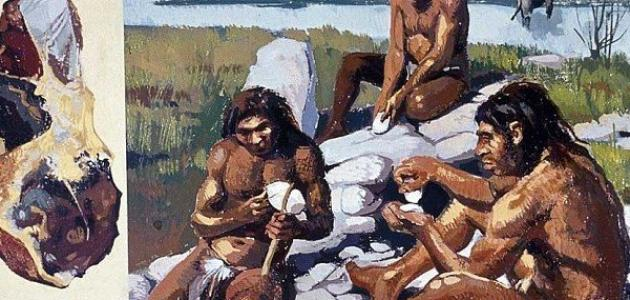 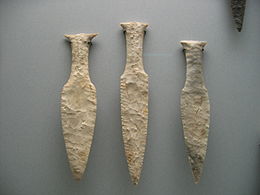 المحور الثاني
العصر الحجري الوسيط 

                                                        
                                     هي مرحلة تحول من جمع القوت 
                             الى  انتاج القوت وصنع الأدوات الحجر

يمتد من الالف العاشر الى الالف السادس قبل الميلاد ، ويعد فترة انتقال ما بين العصر الحجري القديم والحديث ، وفيه اهتم الانسان بتحسين حالته المعيشية حيث تمكن من اكتساب حرفة جديدة هي حرفة الرعي للحيوان فضلاً عن ممارسته للصيد والقنص وجمع الطعام ، كذلك استطاع في هذا العصر ان يحسن من صناعة ادواته الحجرية التي صنعها من حجر الصوان وامتازت بكبر حجمها ، وقد عُثر على نماذج منها وادي الشيخ بوسط مصر ، وقد عُثر على نماذج منها وادي الشيخ بوسط مصر ، وفي هذا العصر بدأـ الظروف المناخية في التغير النسبي حيث بدأت تقل فترات سقوط المطر بشكل تدريجي حتى اتجهت نحو الجفاف ، كما أصبح المناخ أكثر دفئا.
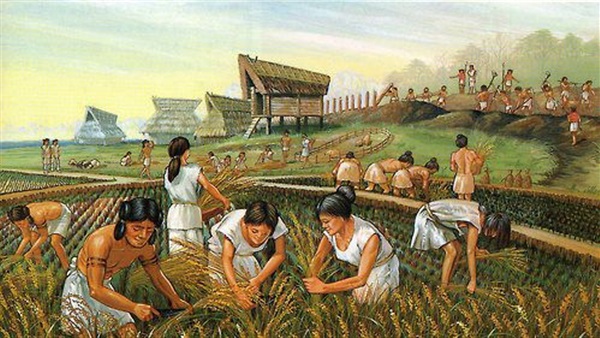 المحور الثالث
العصر الحجري الحديث 


    
  يمتد من الالف السادس الى منتصف الالف الخامس قبل الميلاد، ومع بداية الألف السادسة شهدت بعض المناطق في العالم ومنها منطقة وادي لنيل فترة جفاف هي امتداد لتلك التي حصلت في العصر الحجري الوسيط ، لكنها أكثر جفافاً ، فقلت الحياة النباتية وتبدلت أنواع الحيوانات وتحولت الغابات الى أراضٍ قاحلة وصحراوات  مما اضطر الانسان والحيوان الى الهجرة والاقتراب من وادي نهر النيل ، ومياه العيون والابار ، ولم يهاجر تلك المناطق أو يبتعد عنها كثيراً وألجأته الحاجة لضمان غذائه الى  أستئناس الحيوان واختراع حرفة جديدة تقية شر الجوع والفناء ، الا  وهي حرفة الزراعة ، كما بدأ بتشييد مسكناً يأوي اليه ، وبذلك انتقل الانسان في مصر القديمة لأول مرة من حياة البداوة الى حياة الاستقرار . وتطلبت الحاجة اليومية الى  ان يصنع بعض الأواني ليحفظ بها حاجاته الضرورية ، وكانت هذه الأواني في بداية مصنوعة من الطين الخام ، ثم توصلوا فيما بعد الى عملية حرقها لتكون على شكل فخار ، لقد عثر على آثار هذا العصر في مناطق عدة من بلاد وادي النيل مقسمة ما بين الوجه البحري والوجه القبلي ، ونتيجة لإختلاف الظروف المناخية والطبيعية جعلتها تختلف عن الأخرى في هذا العصر .
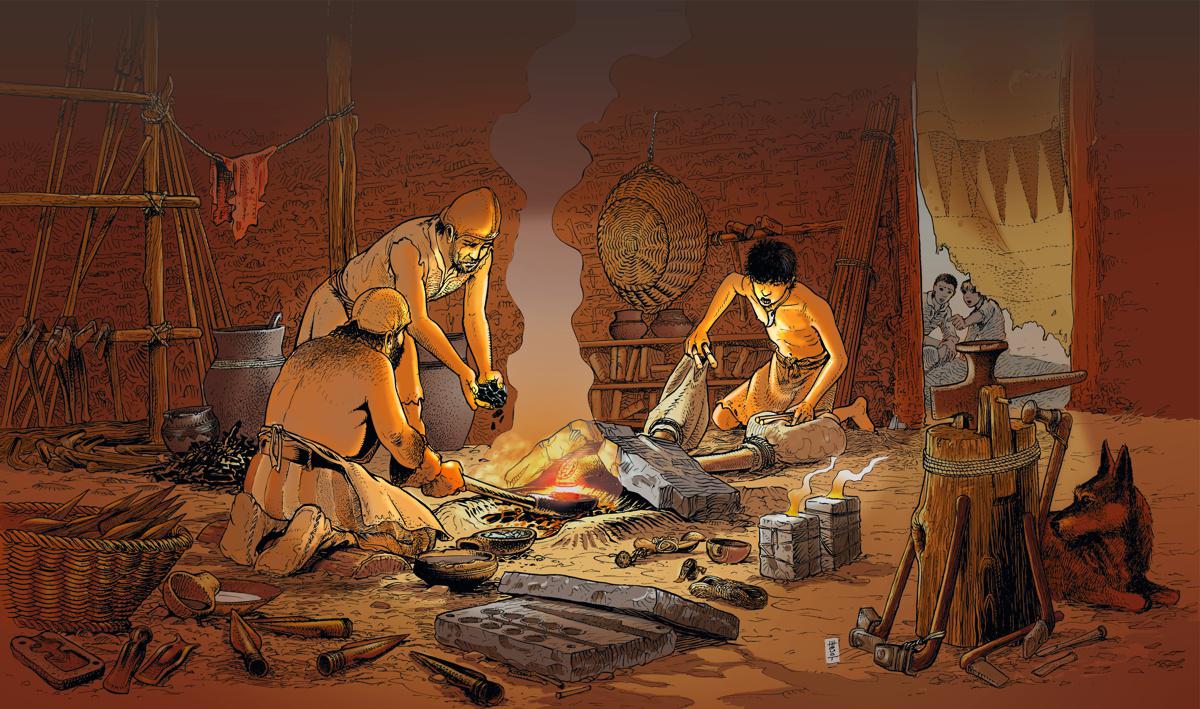 المحور الرابع /   العصر الحجري المعدني 
  هو آخر عصر من عصور ما قبل التاريخ بنهايته يبدأ عصر جديد هو عصر السلالات التاريخية الحاكمة  ، وفيه سار المصريون القدماء في أسس الحضارة بخطوات واسعة ، ولعل اهم ما يميز هذا العصر هو اكتشاف المعدن واستعماله في صنع الأدوات المنزلية وغيرها من أدوات الصيد والدفاع عن النفس ، لاسيما معدن النحاس الى جانب استعمال الحجارة ، كما شهدت الحياة فيه استقرار اكثر، واتسعت الزراعة والقرى ، وتطور فن الرسم والنقش وصناعة الفخار ، وفي أواخر هذا العصر ظهرت طلائع دويلات والوحدات السياسية في كل من الوجه البحري والقبلي التي اتحدت فيها بينما كونت ملكة القطر الواحد في العصور التالية ، لذلك فان الفترة الأخيرة من هذا العصر يطلق عليها عصر ما قبل الاسرات وبسبب مميزات هذا العصر فقد اطلق عليه ايضاً  مصطلح فجر الحضارة ، لأنه كان مقدمة تمهيدية لظهور الحضارة الناضجة.
المحور الخامس
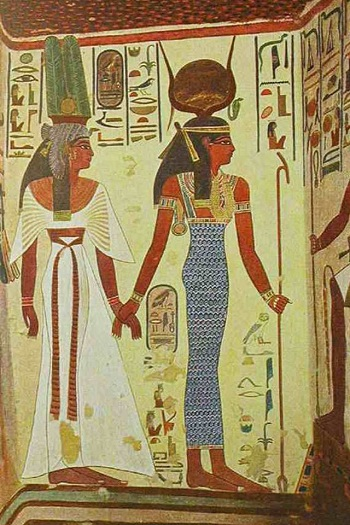 آثار العصر المعدني / البداري ، نقادة 
 البداري : هي قرية في الصعيد على الضفة الشرقية للنيل ، جاءت معظم معلوماتنا عنها من حفائر القبور ، وابرز ما يميز هذا الدور هو معرفة سكان وادي النيل بمعدن النحاس وان كانت معرفة أولية ، أيضا كثرة المواد المستوردة من جهات طور سيناء وبلاد النوبة . ويلاحظ تقدماً في صناعة الأواني الفخارية ذات الاشكال المختلفة العميقة وغير العميقة ، كما عثر على نماذج من قوارب صغيرة مصنوعة من الفخار لعلها تدل على معرفة بالملاحة ، وقد نسج البداريون قطعاً صغيرة من الكتان  ، اما ملابسهم المعتادة فكانت من الجلود المدبوغة دبغا جميلا وكانوا في بعض الأحيان يخيطونها اردية ، وكانوا يزينون انفسهم  باساور من العاج وعقود من الصدف الذي كانوا يجمعونه من سواحل البحر الأحمر، بالإضافة الى عقود من الخرز الذي يصنعونه من الحصى الملون .
المحور السادس
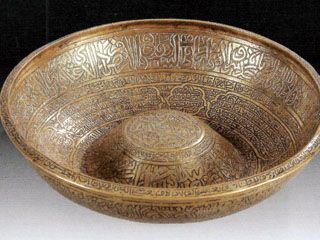 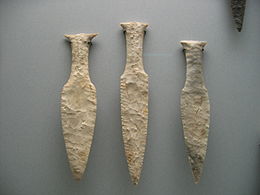 النقادة : تقع نقادة في الصعيد على الشاطئ الغربي للنيل ، وهي ذات شهرة واسعة حتى غلب اسمها على حضارات عصر ما قبل الاسرات زادت حضارة نقادة من استعمال النحاس ، وإرتقت رقياً نسبياً بزخارف الفخار ، وعلى أساس تطور صناعة الفخار هذا وزخرفته. 
 وفي هذا الطور (نقادة الأولى) أيضا صناعة الخناجر والأسلحة الحجرية ، وعرفت صناعة السفن من البردي ، كما تطور بناء المساكن ومحتوياتها على الأقل لكبار القوم ، وتفنن الناس بأستعمال أدوات الزينة لاسيما استعمال الكحل  للعيون ، والأساور والقلائد المصنوعة من قشور بيض النعام وحجر العقيق والحجر الأخضر، وفي هذا العصر اتسعت الزراعة المنضمة ، مما أدى إلى اتساع المستوطنات وتكاثر الناس . 
     وفي عصر نقادة الثاني اتسعت مجالات الإنتاج الاقتصادي والفني ، إذ دل ما وجد فيها من احجار شبه كريمة ومعادن على وجود تجارة خارجية متقطعة مع الشام حتى ضفاف الفرات وربما مع افريقيا لما بعد السودان ، ولم تقتصر خصائصها الحضارية على مناطق الصعيد فقط ، كما كان الحال مع حضارة نقادة الأول ، بل امتدت تأثيراتها الحضارية نحو الشمال حتى الدلتا وفي الجنوب حتى النوبة .